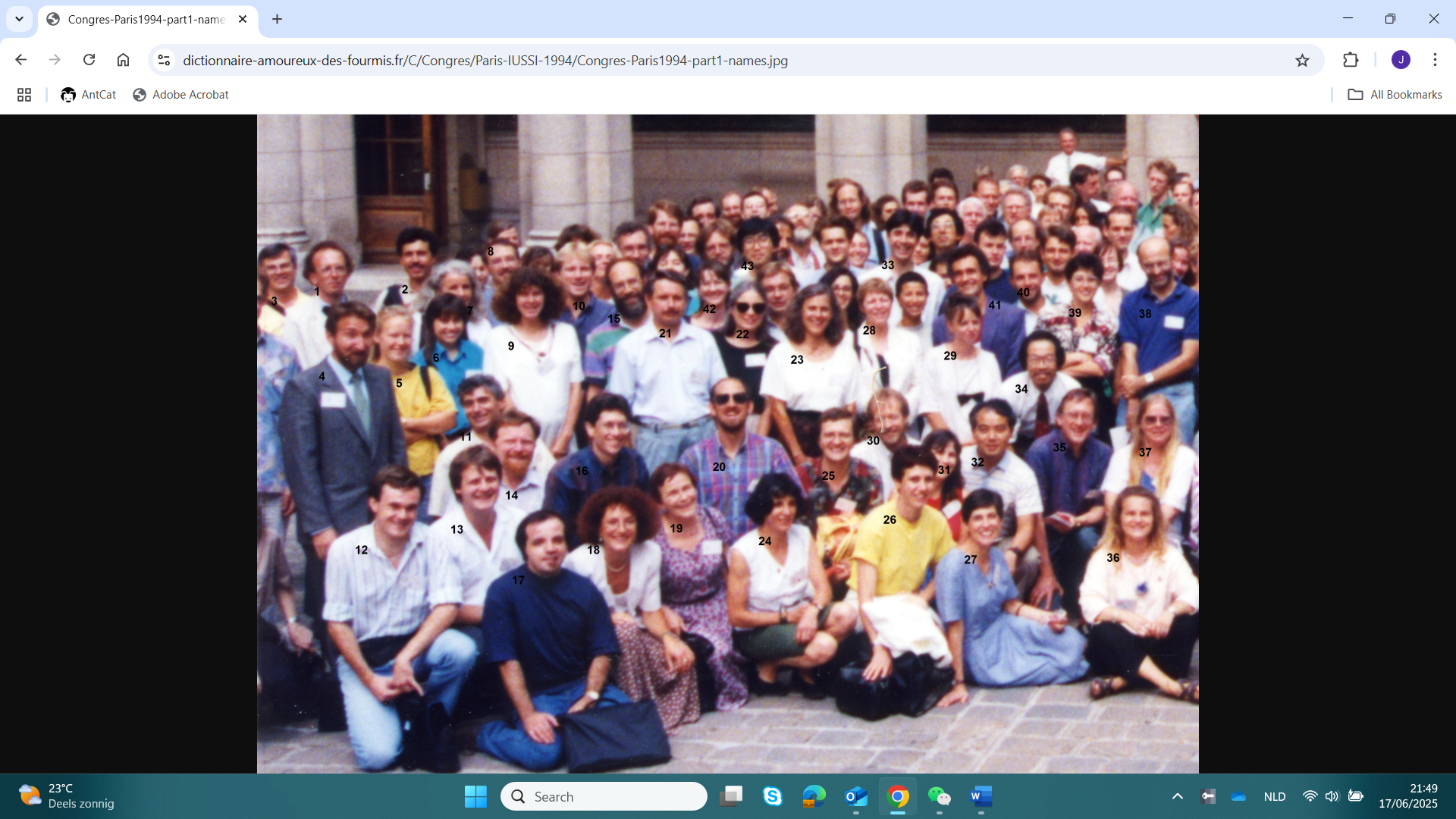 95
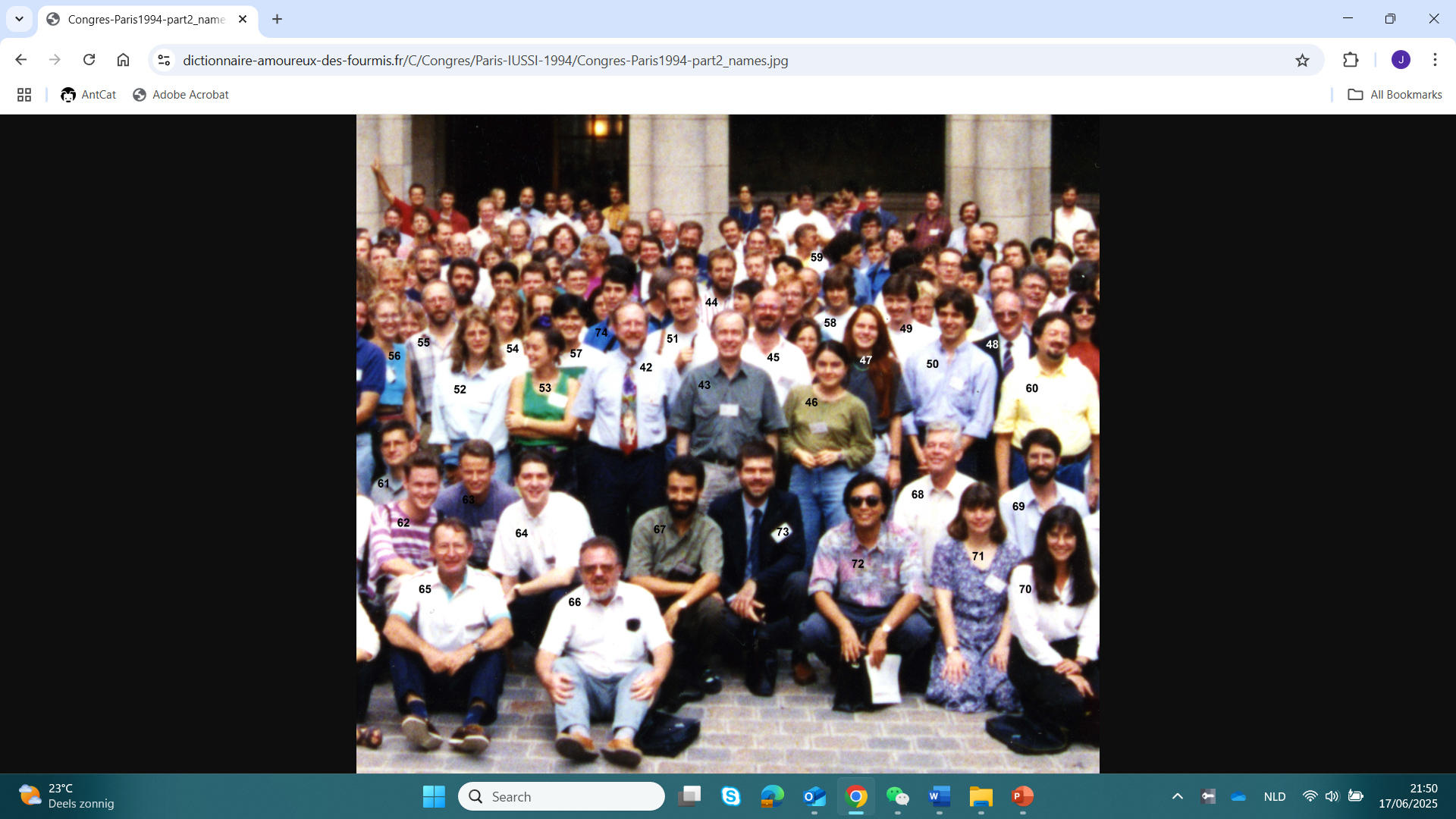 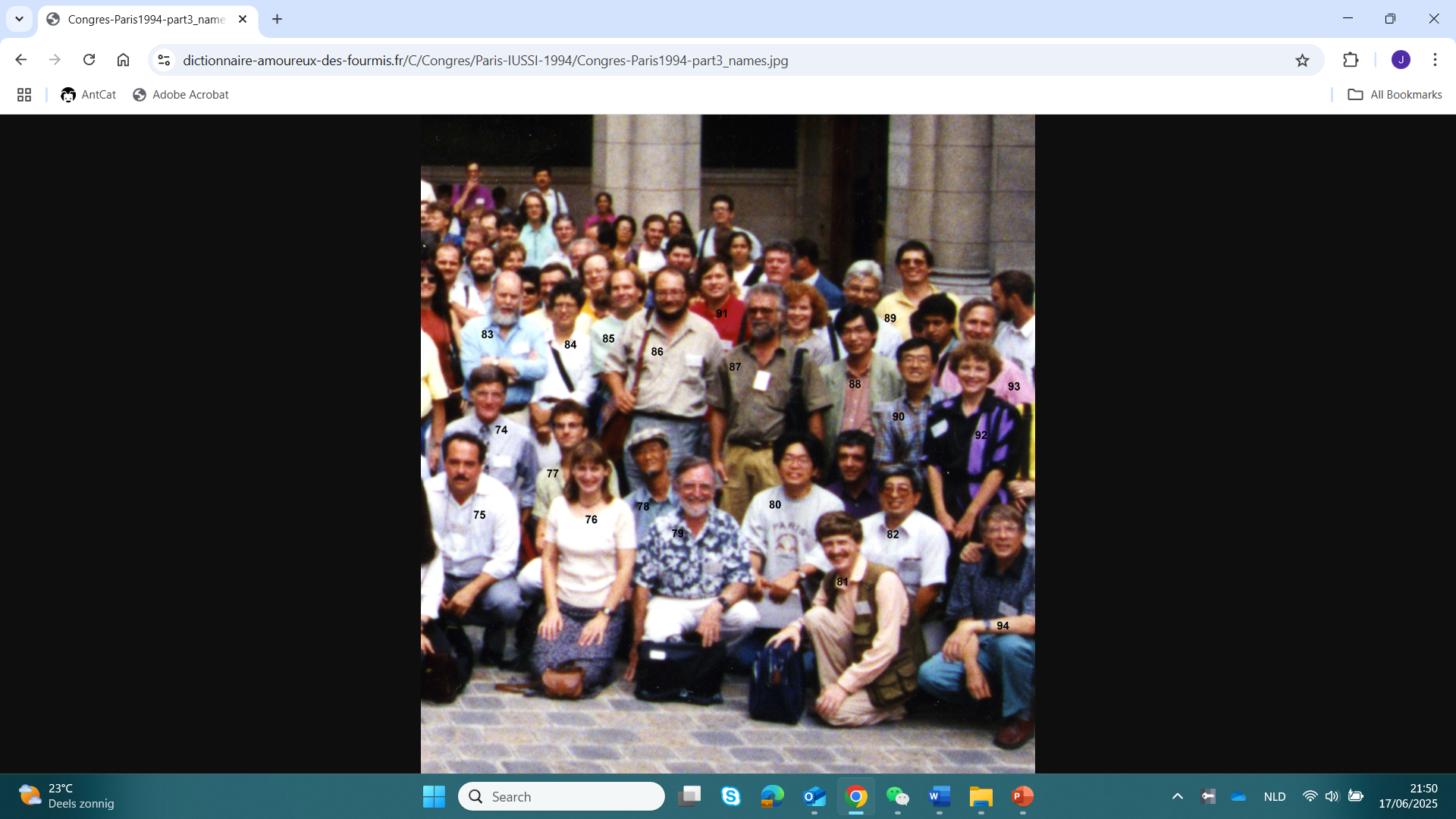